Neighborhood
Unit 2
Welcome to the Unit
Learning aims
能识别并掌握一些职业及工作场所的名称

能用简单的英语谈论自己所居住的社区
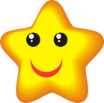 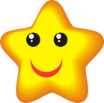 Lead in
Free talk
—What are you going to be  in the future?
—I’m going to be a...
—Where are you going to work?
—I’m going to work at/in…
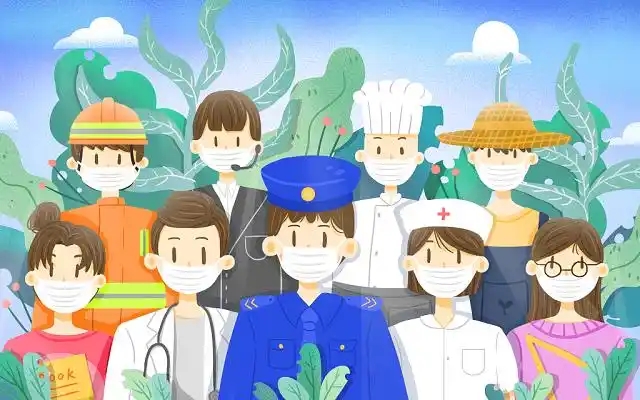 Activity 1
Talk about job and workplace
Learn the names of job and workplace
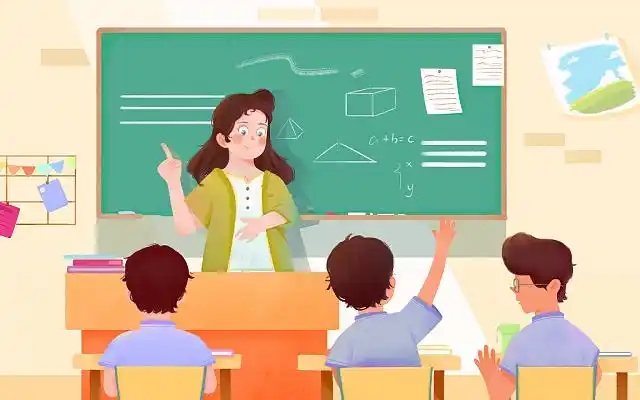 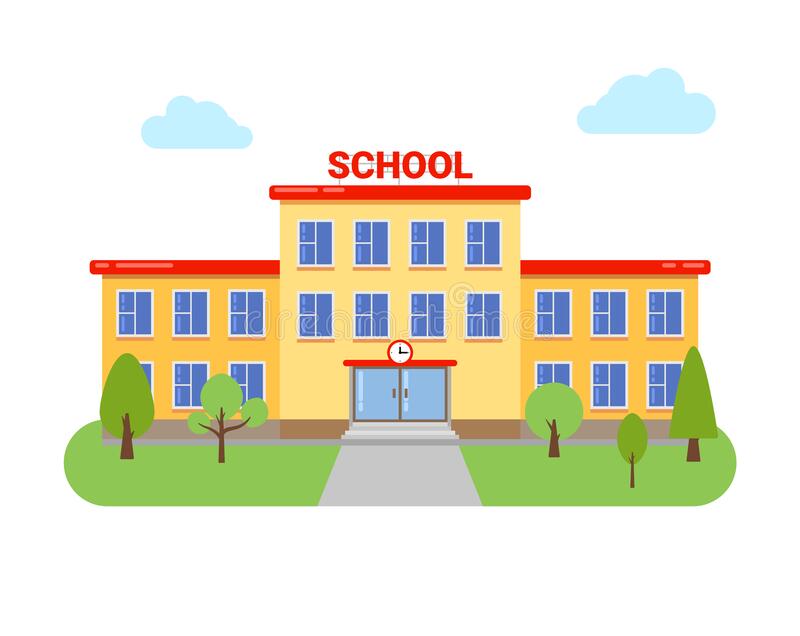 teacher
students
school
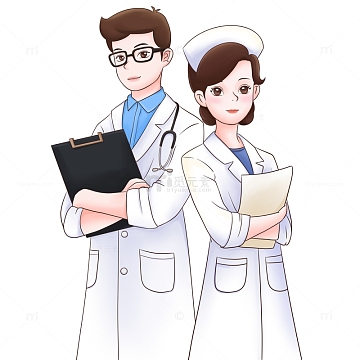 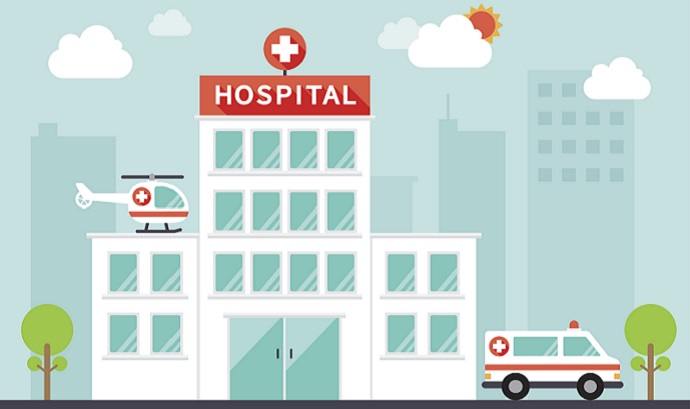 doctor
nurse
hospital
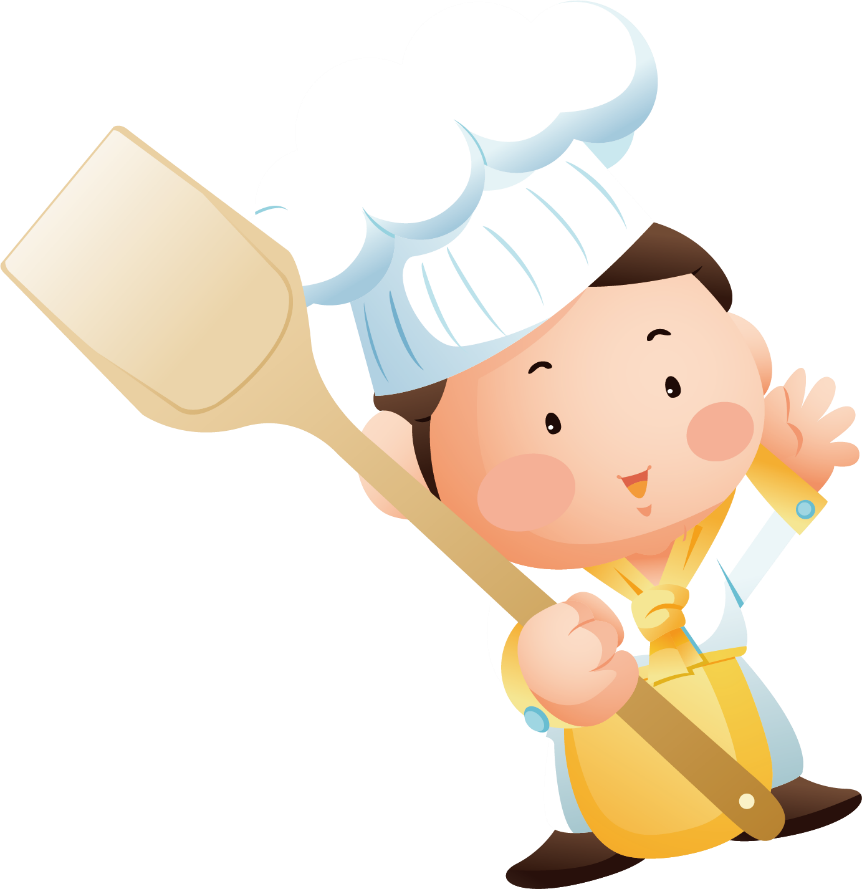 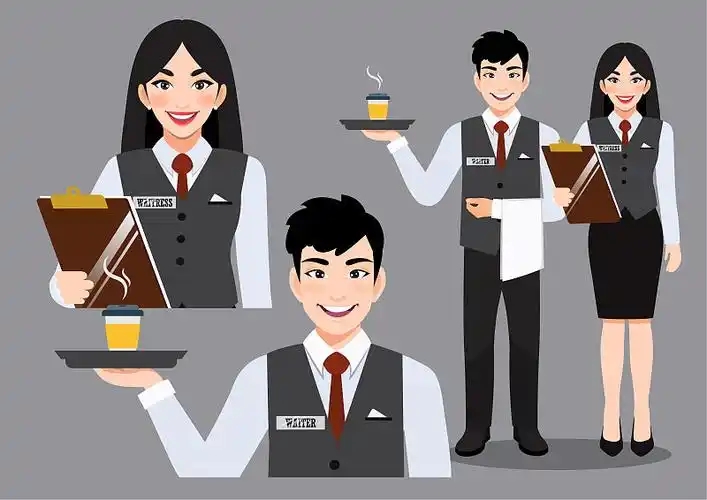 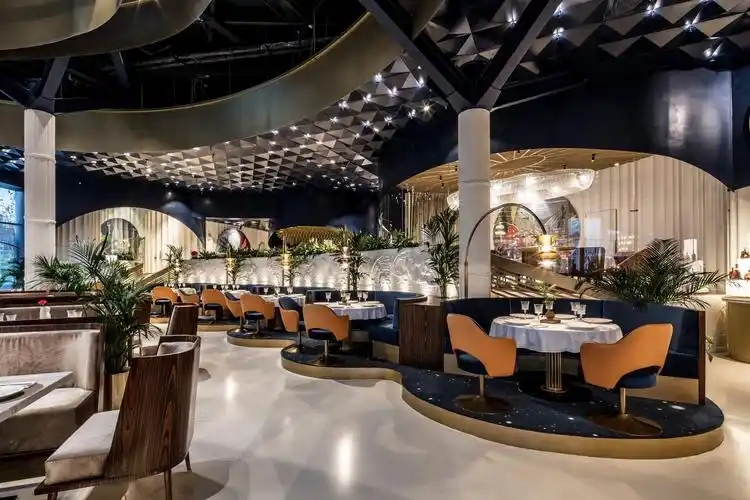 cook
waitress/waiter
restaurant
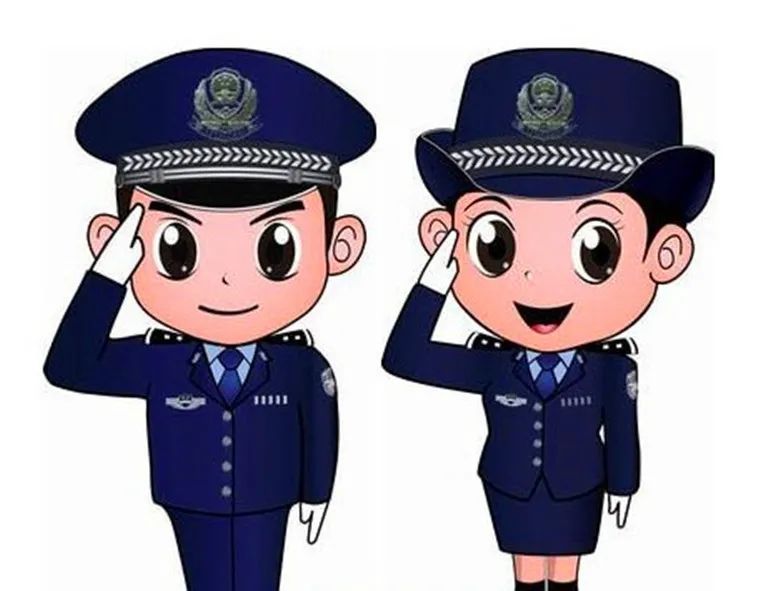 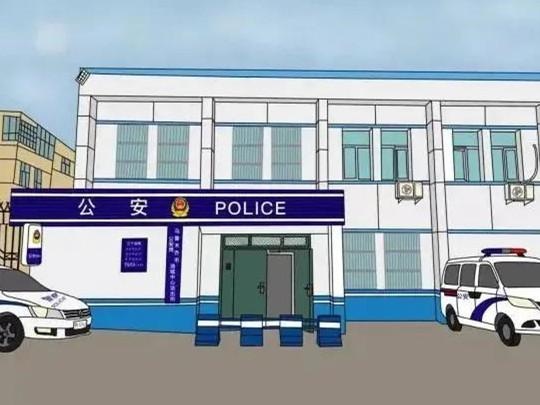 police officer
police station
Sharp eyes
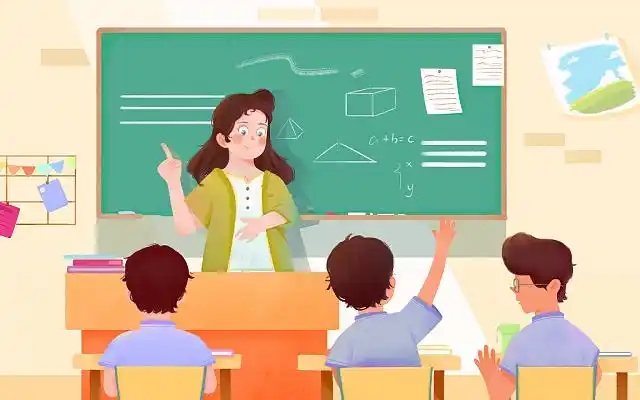 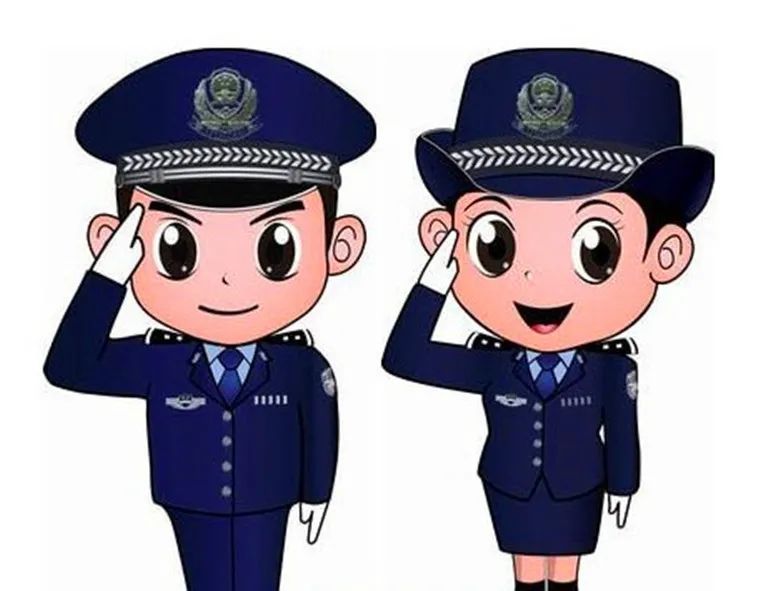 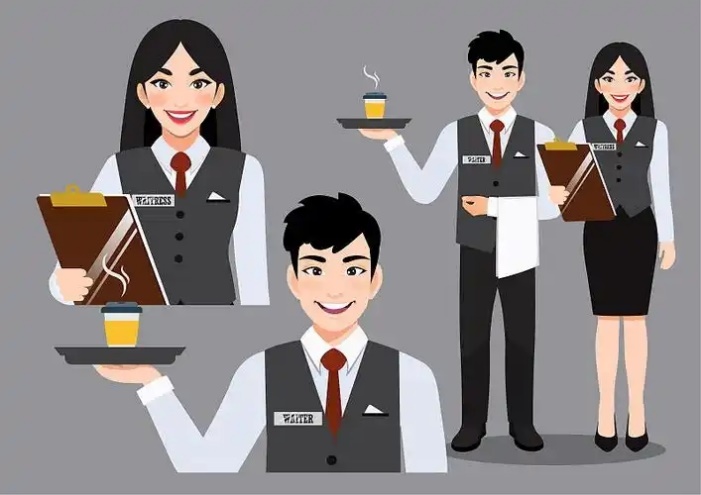 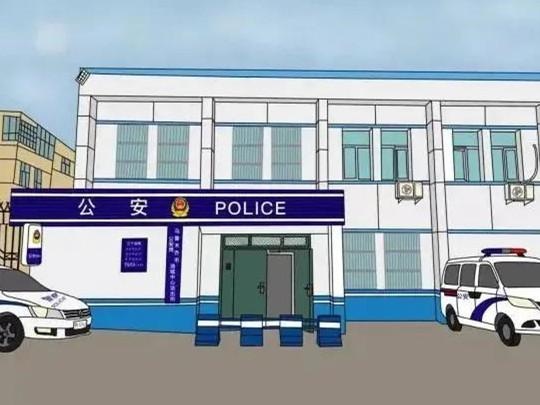 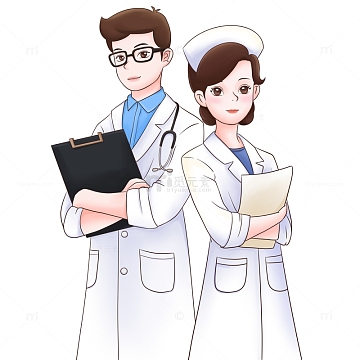 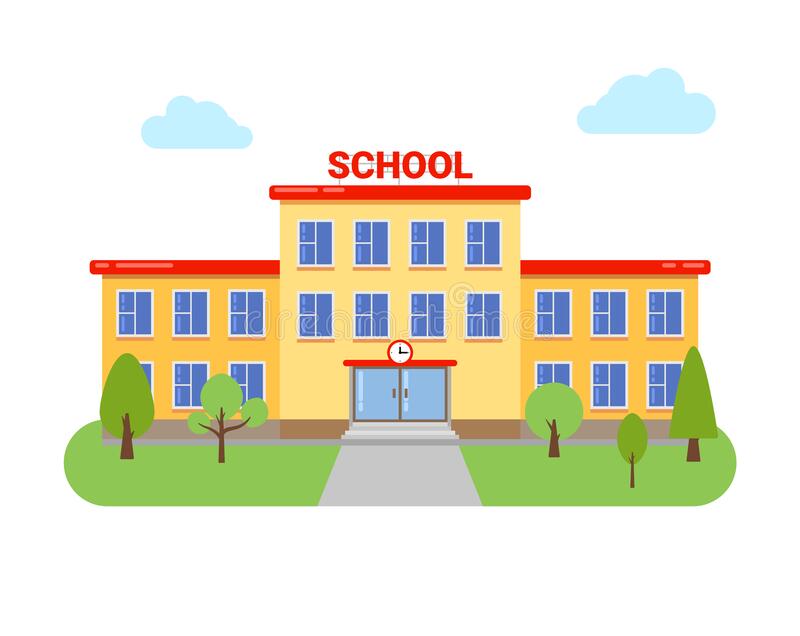 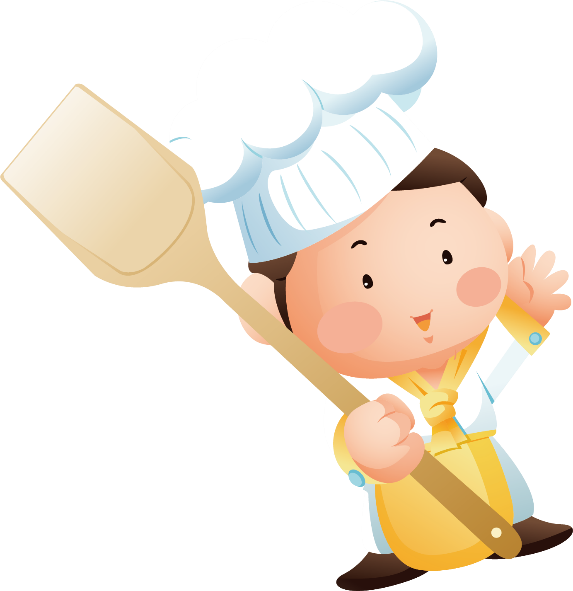 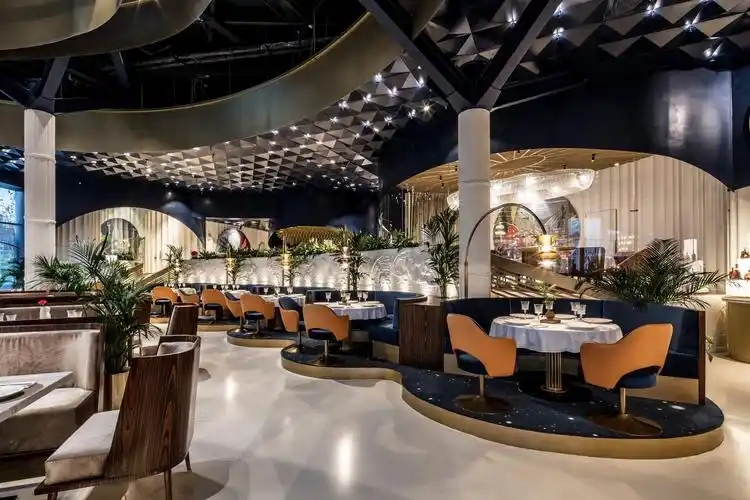 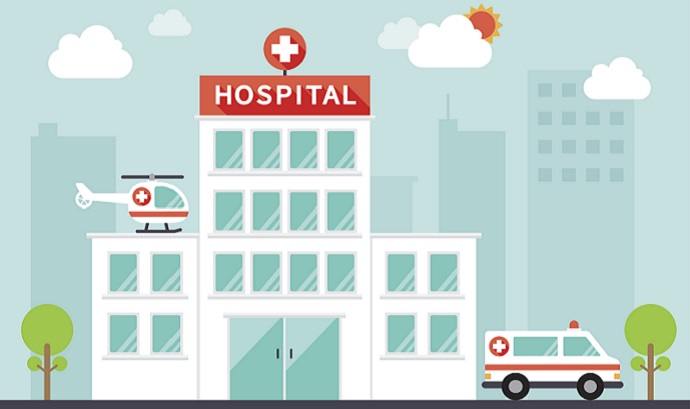 A  Listen to Simon talking about his neighbours. Write the correct job and work place under each person with the words in the box. Then match each person with the right picture.
cook     	doctor      		police officer      	teacher
hospital      	police station         	restaurant        		school
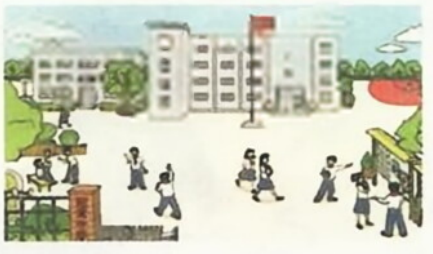 Mrs Huang

Job: ___________________

Place: __________________
teacher
school
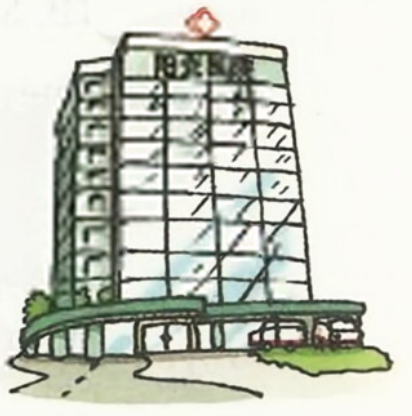 Mr Li
Job: ____________________
Place: ___________________
doctor
hospital
Ms Zhang
Job: ____________________
Place: ___________________
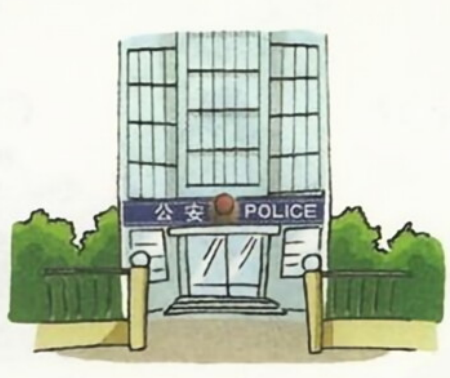 police officer
police station
Mr Chen
Job: ____________________
Place: ___________________
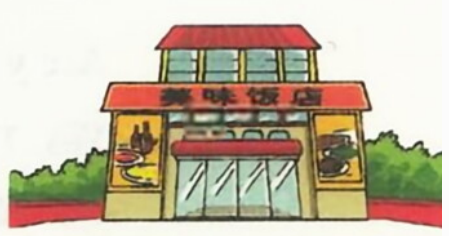 cook
restaurant
Talk about the job and work place in A.
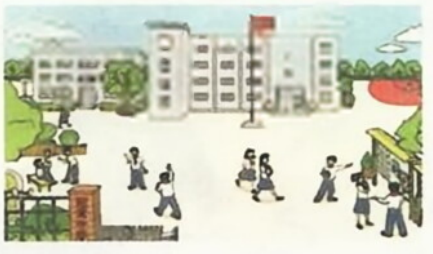 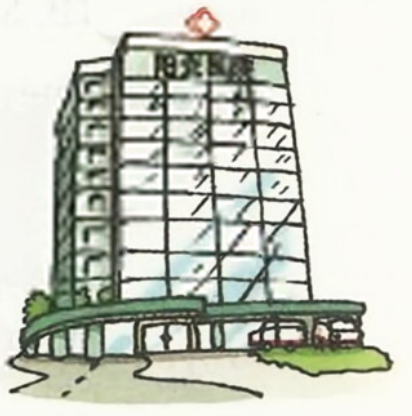 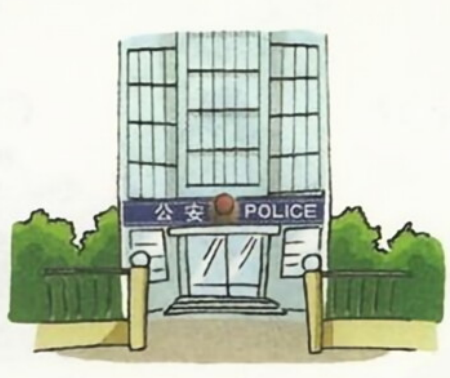 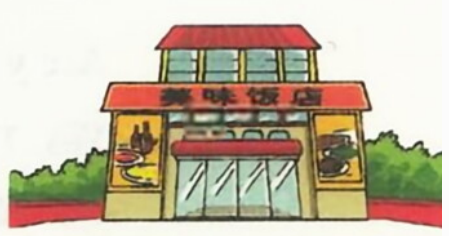 Mrs Huang
Mr Li
Ms Zhang
Mr Chen
A: What does …do?/What is…?
B: He/ She is a…
A: Where does …work?
B: He/ She works at/in…
Activity 2
Talk about your neighbourhood and neighbours
Read the conversation in B and answer the questions.
Amy: What’s your neighbourhood like?
Simon: It’s nice. There’s a school, a hospital and a big supermarket. I also have some lovely neighbours. What about you?
Amy: I also like my neighbourhood. My neighbours are very kind. They’re always ready to help others.
Simon: How do they help?
Amy: Well, Mr Zhang lives above us. He’s a lawyer. He helps us learn about laws at the community centre from time to time.
Simon: That’s great!
1 What’s in Simon’s neighbourhood?

2 What are Simon’s neighbours like?

3 What are Amy’s neighbours like?

4 What does Mr Zhang do?
There’s a school, a hospital and a big supermarket.
They are lovely.
They are very kind.
He is a lawyer.
Work in pairs and talk about your neighbourhoods. Use the conversation in B as a model.
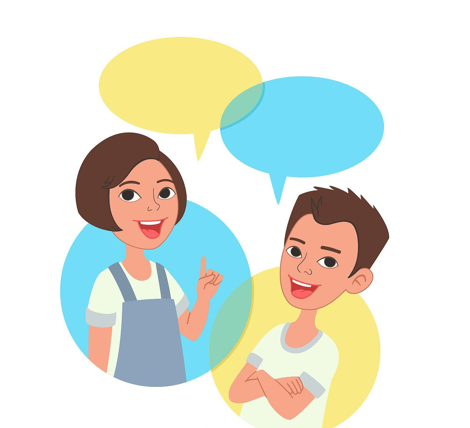 What’s your neighbourhood like?
It’s ...
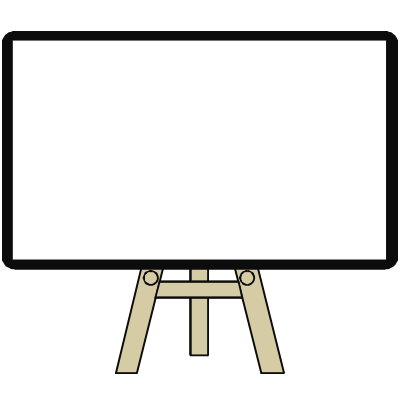 Language points
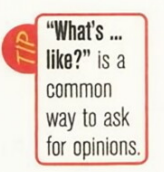 1 What’s your neighbourhood like?
What’s …like? 通常用来询问对方对某事物的看法
What’s  your house like?
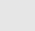 2 They’re always ready to help others.
be ready to do sth.  准备好做某事
She is ready to go home.
3 He helps us learn about laws at the community centre from time to time.
learn about sth.  学习……
from time to time  不时地
C What are your neighbours like? Talk to your classmates about one or two of them.
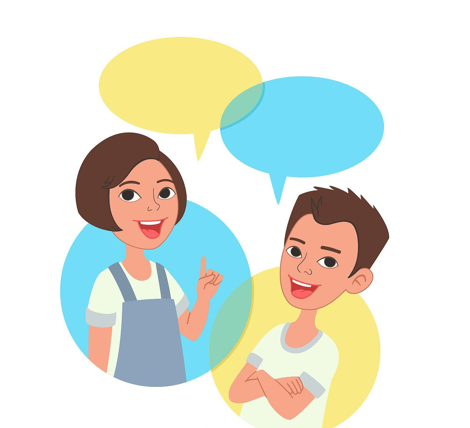 Summary
◆重点词汇
cook,  doctor,   police officer,   teacher,  hospital,   police station,   restaurant,   school
be ready to do sth., learn about, from time to time
◆重点句式
1 What’s your neighbourhood like?
2 There’s a school, a hospital and a big supermarket.
3 They’re always ready to help others.
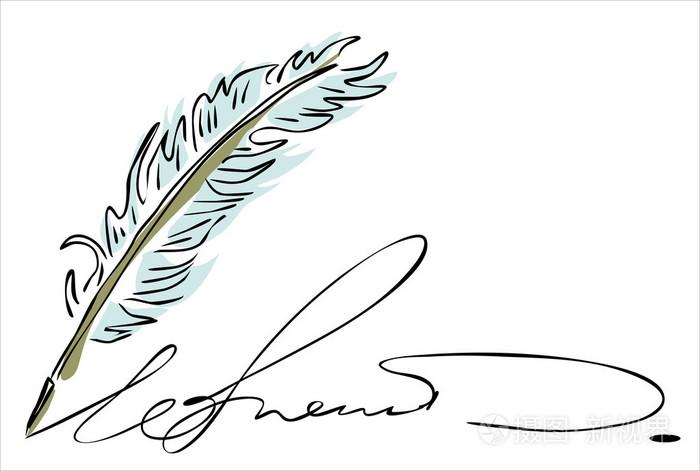 Exercise
单项选择
1 He is a ______________. He works in the police station.
   A. teacher         B. cook             C. police officer       D. doctor
 2 — __________ your city like?
    —It’s beautiful.
   A. What’s          B. Where’s       C. Why’s           D. How’s
3 She is very ___________. She’s aways ready __________ her neighbours. 
   A. kind; help       B. kind; to help         C. nice; help           D. nice; helping
C
A
B
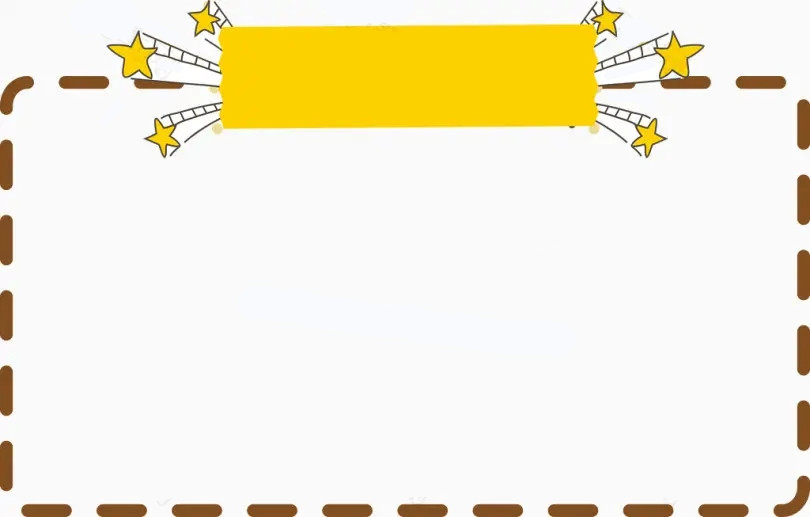 Homework
1 Write down the words in A three times each.

2 Make a conversation about your neighbours.